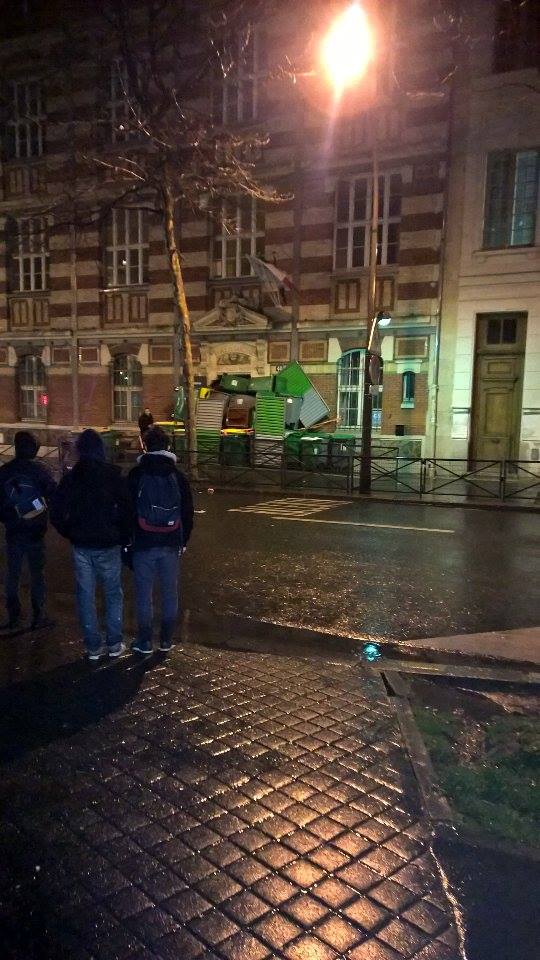 Brassens Highschool
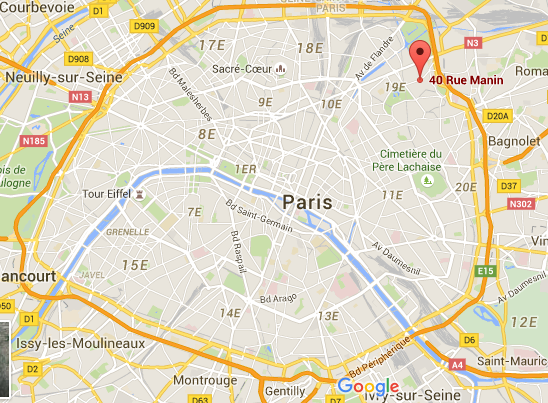 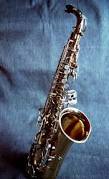 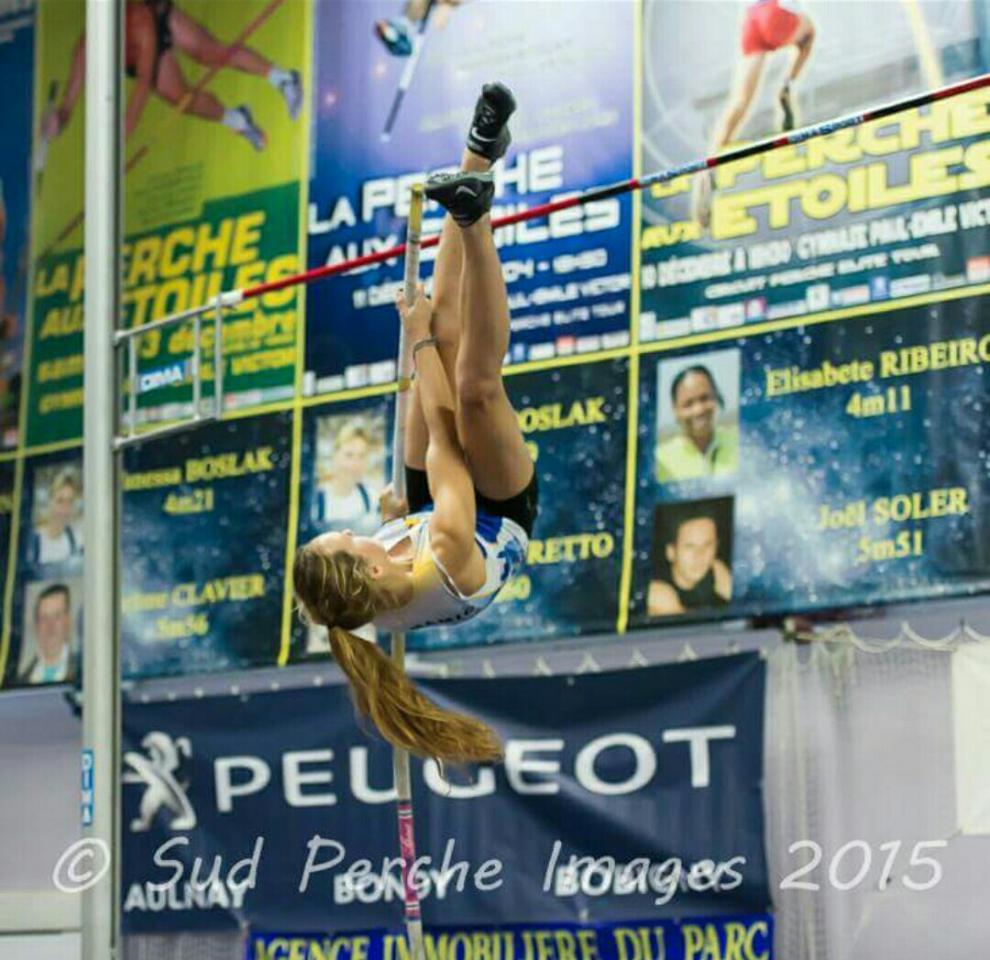 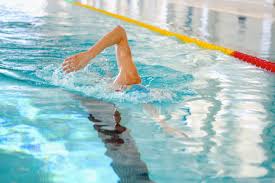 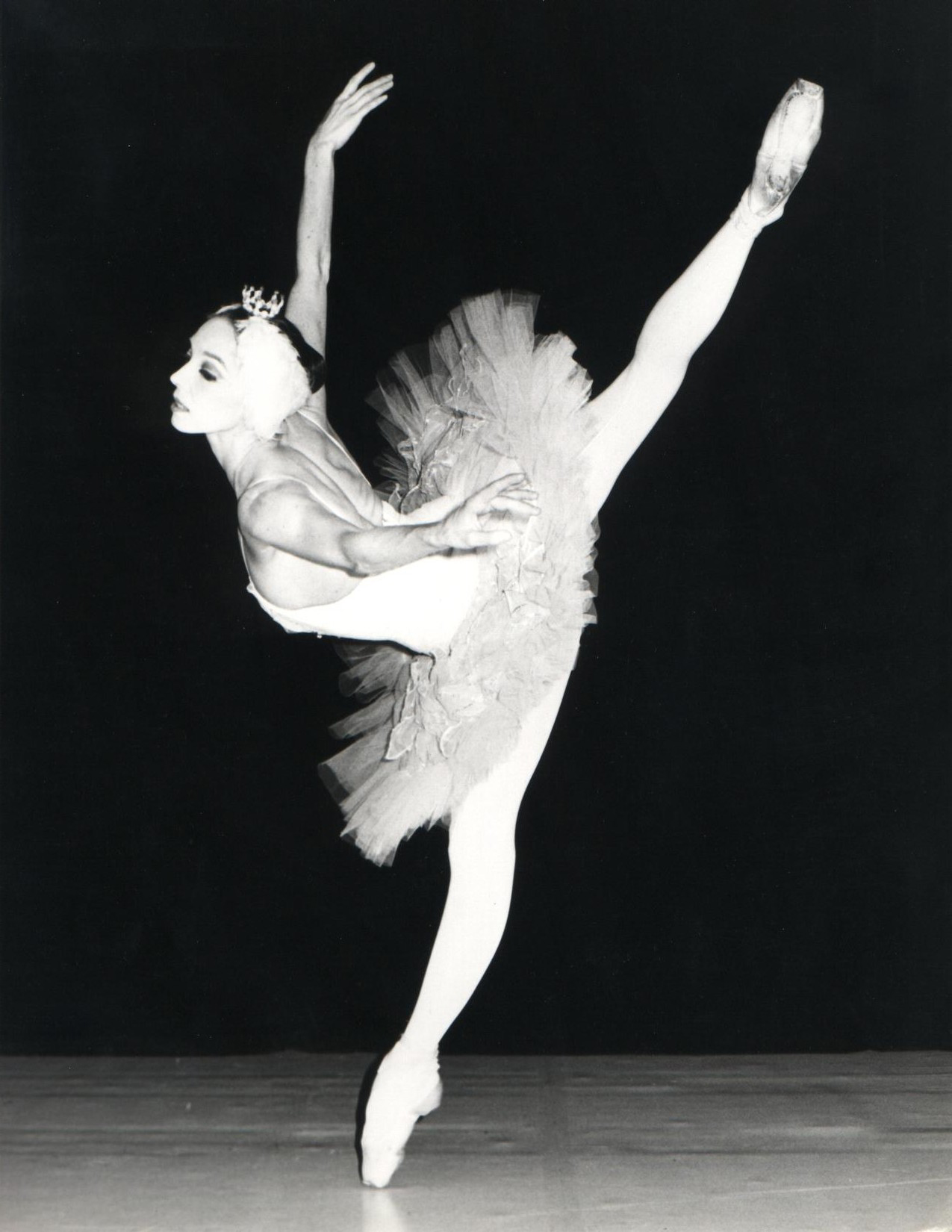 Corridors
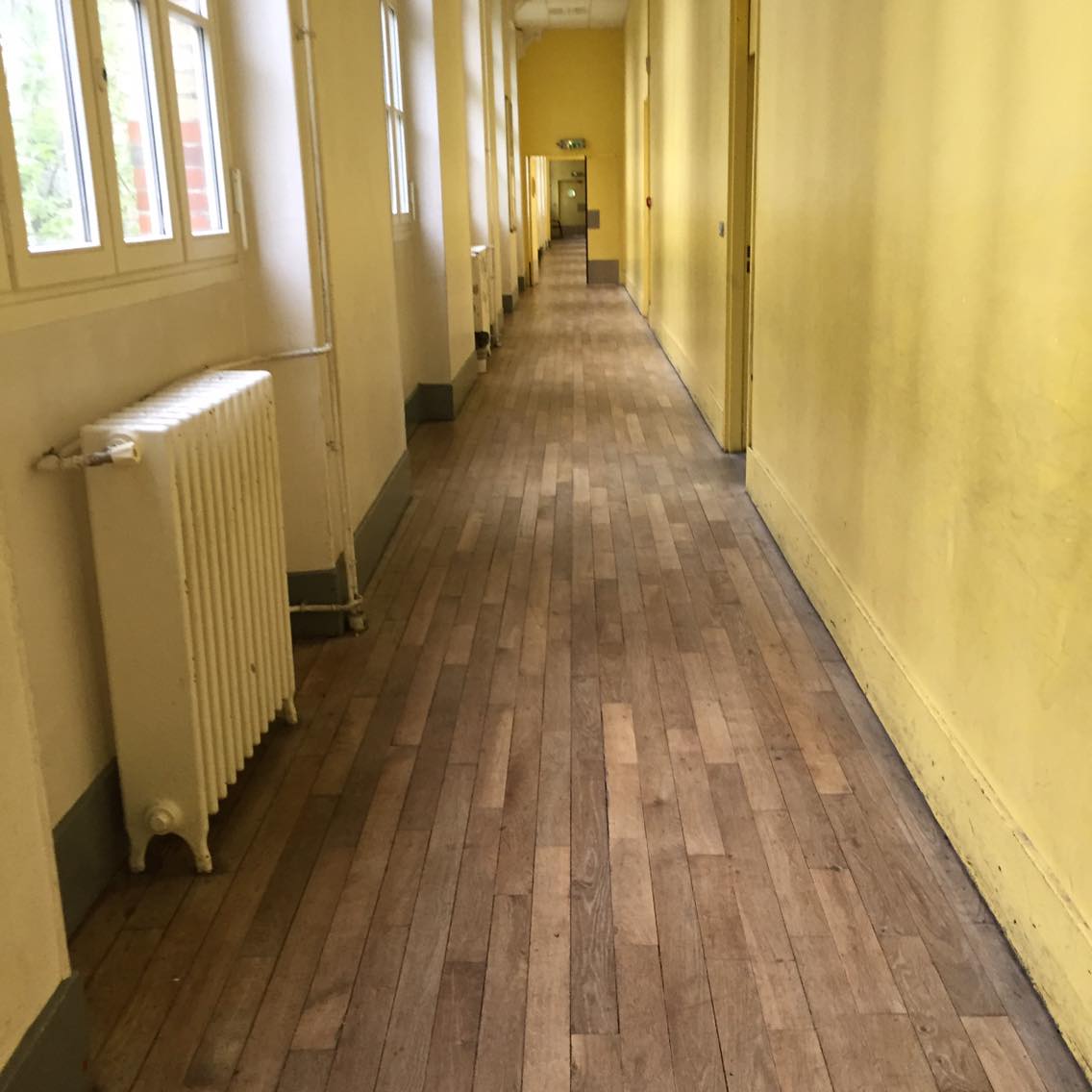 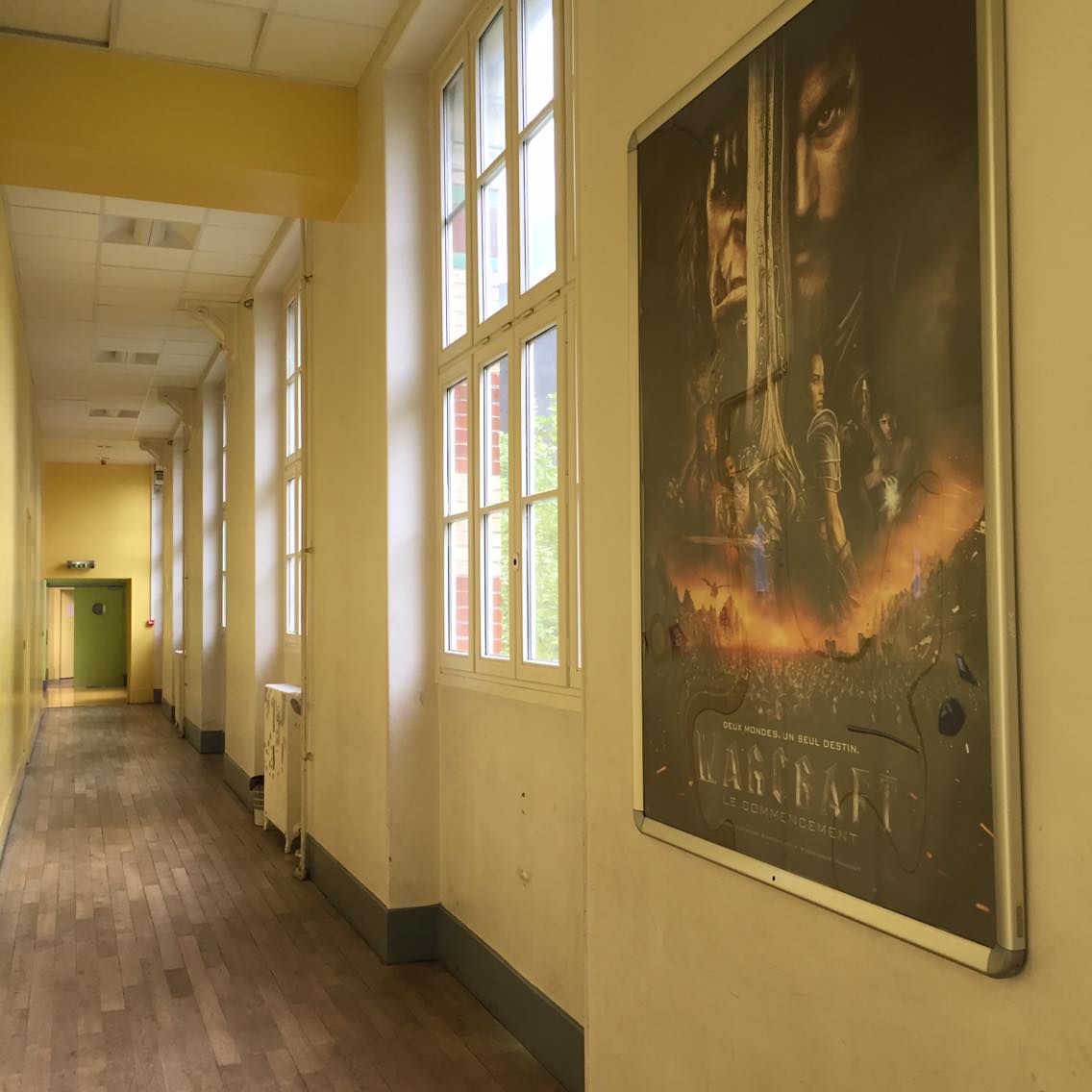 stairs
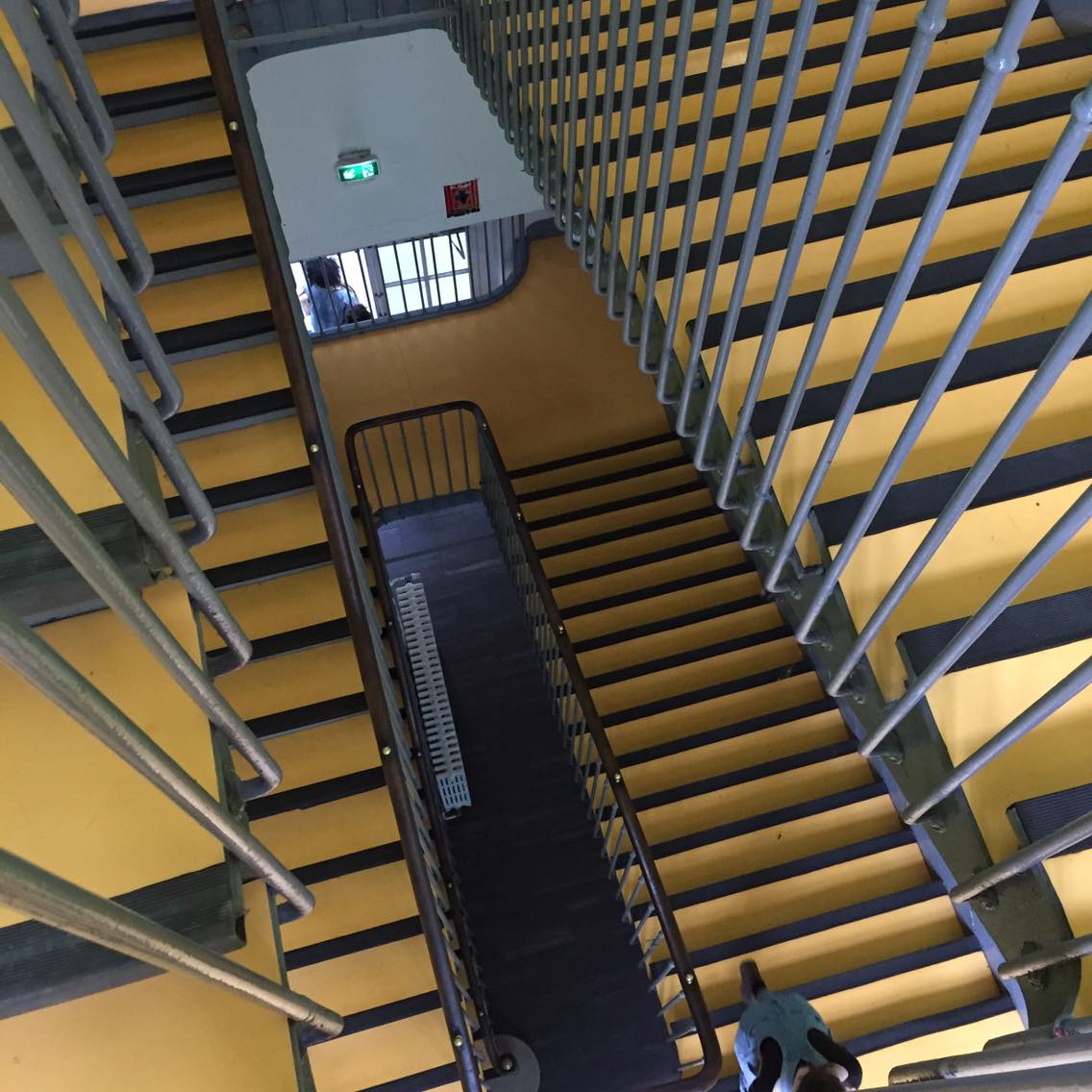 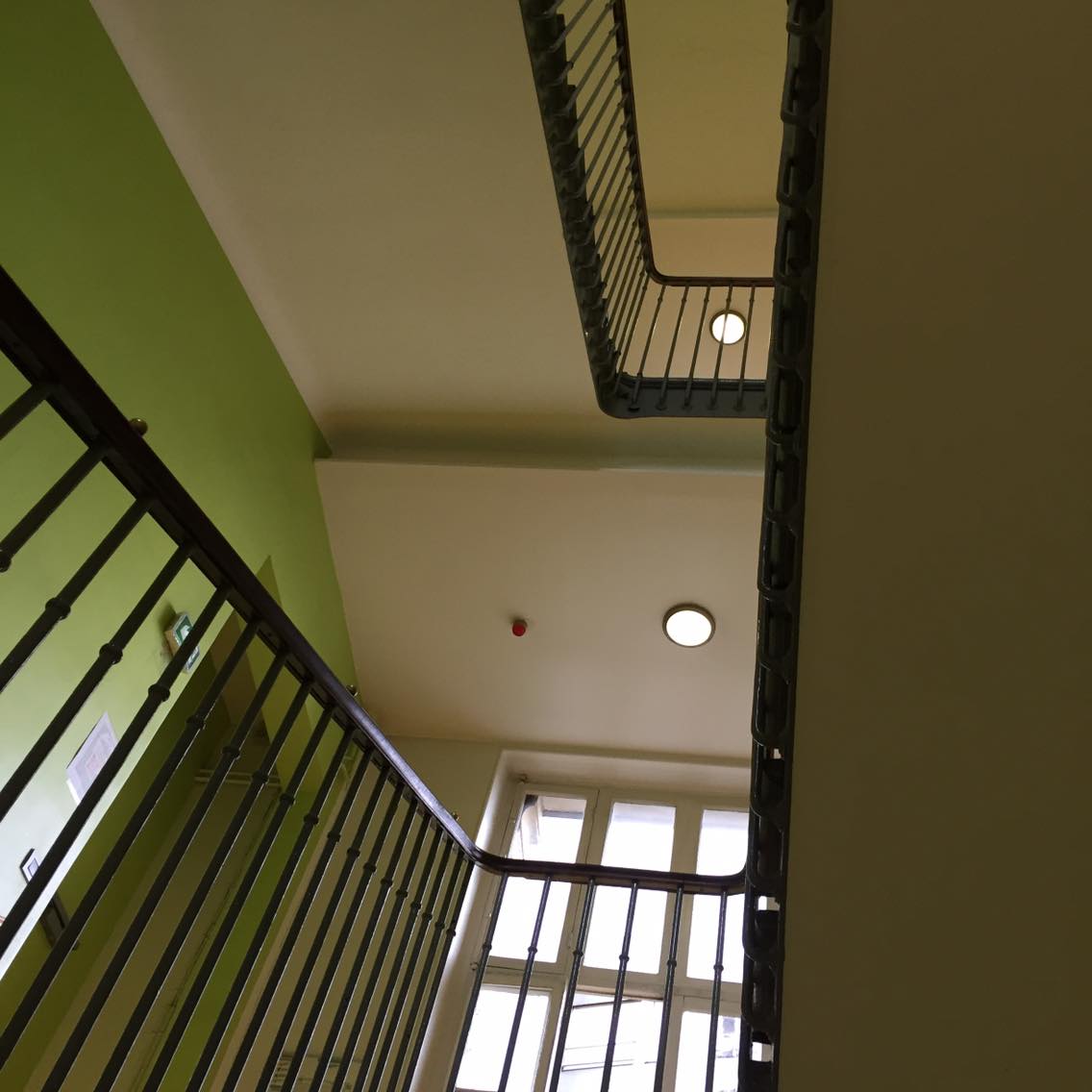 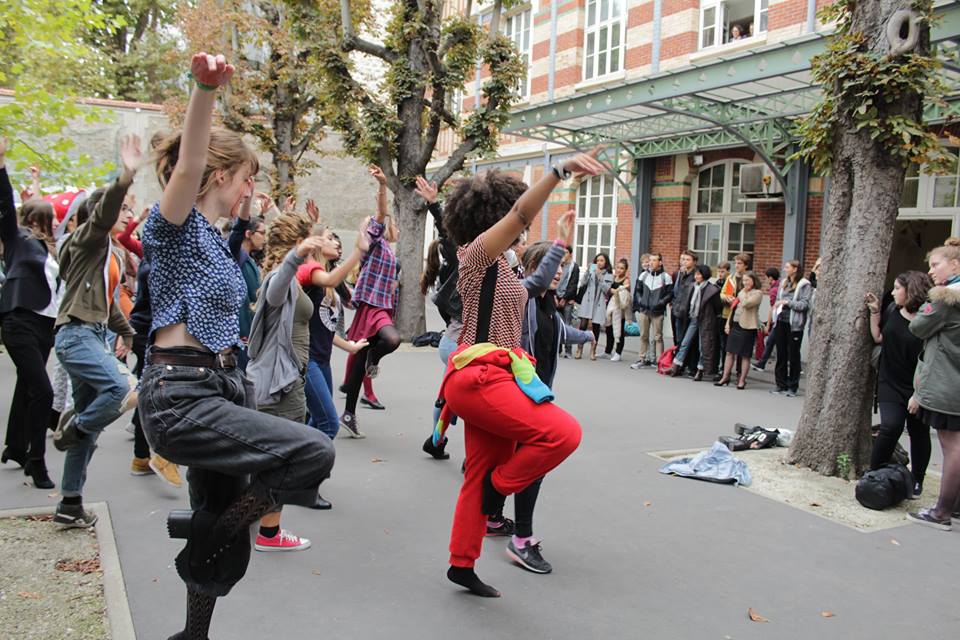 Brassens’s lifestyle
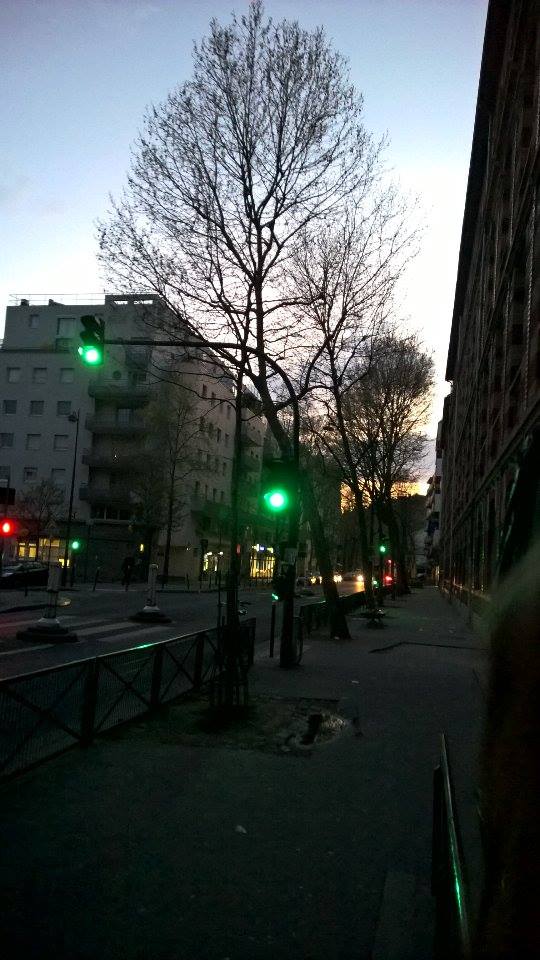 Early morning in Brassens, just preparing a blockade
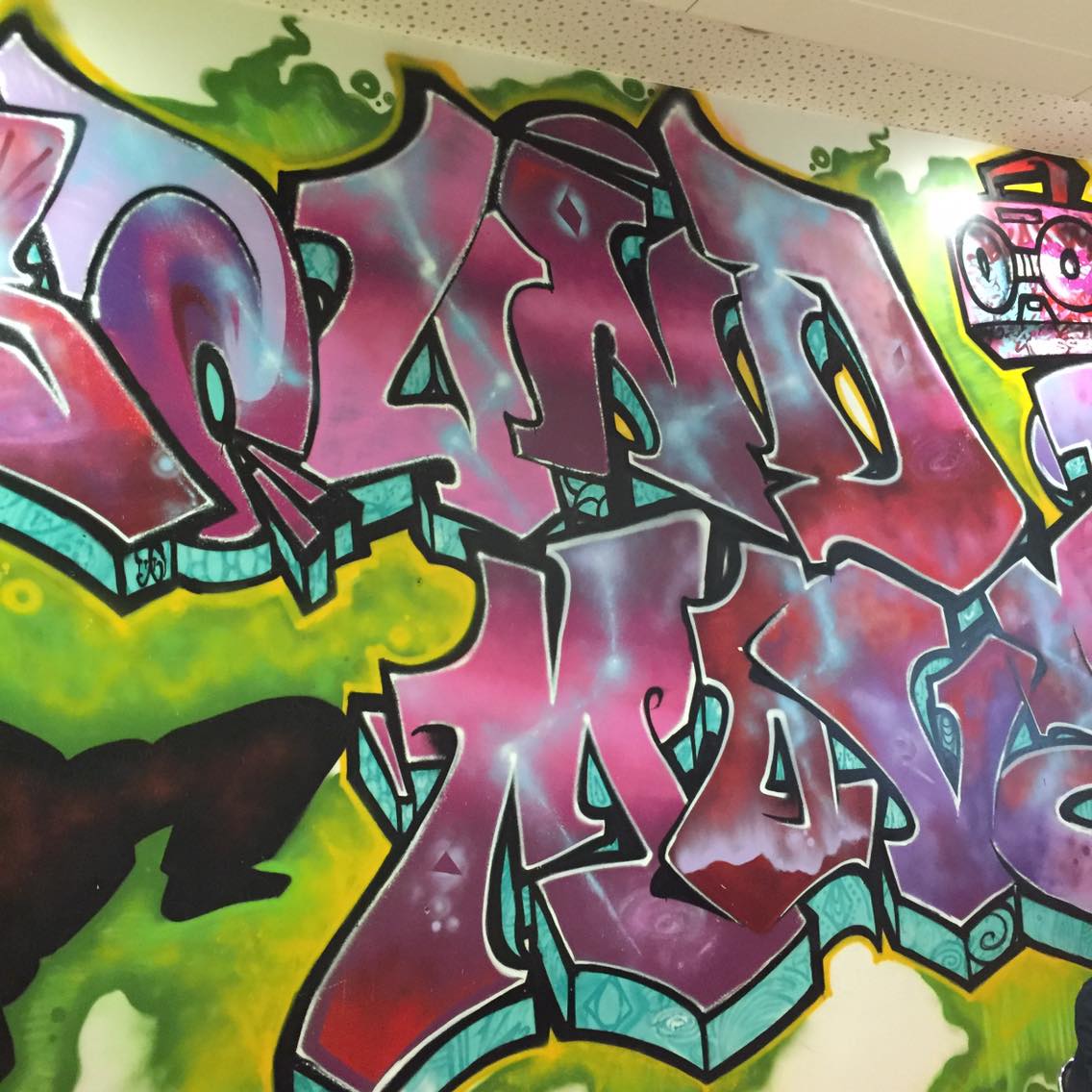 Here is a graffiti produced by students in the student lounge
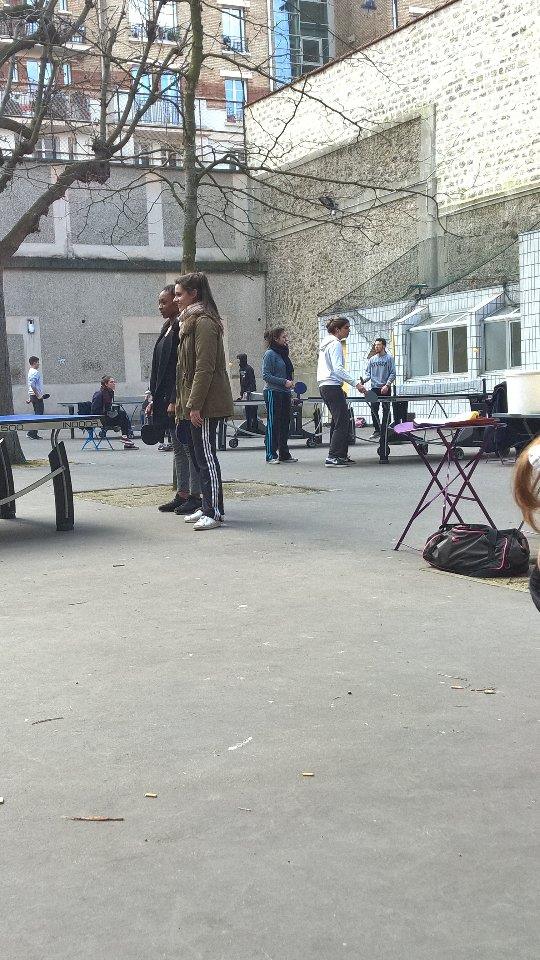 Sport time in the courtyard
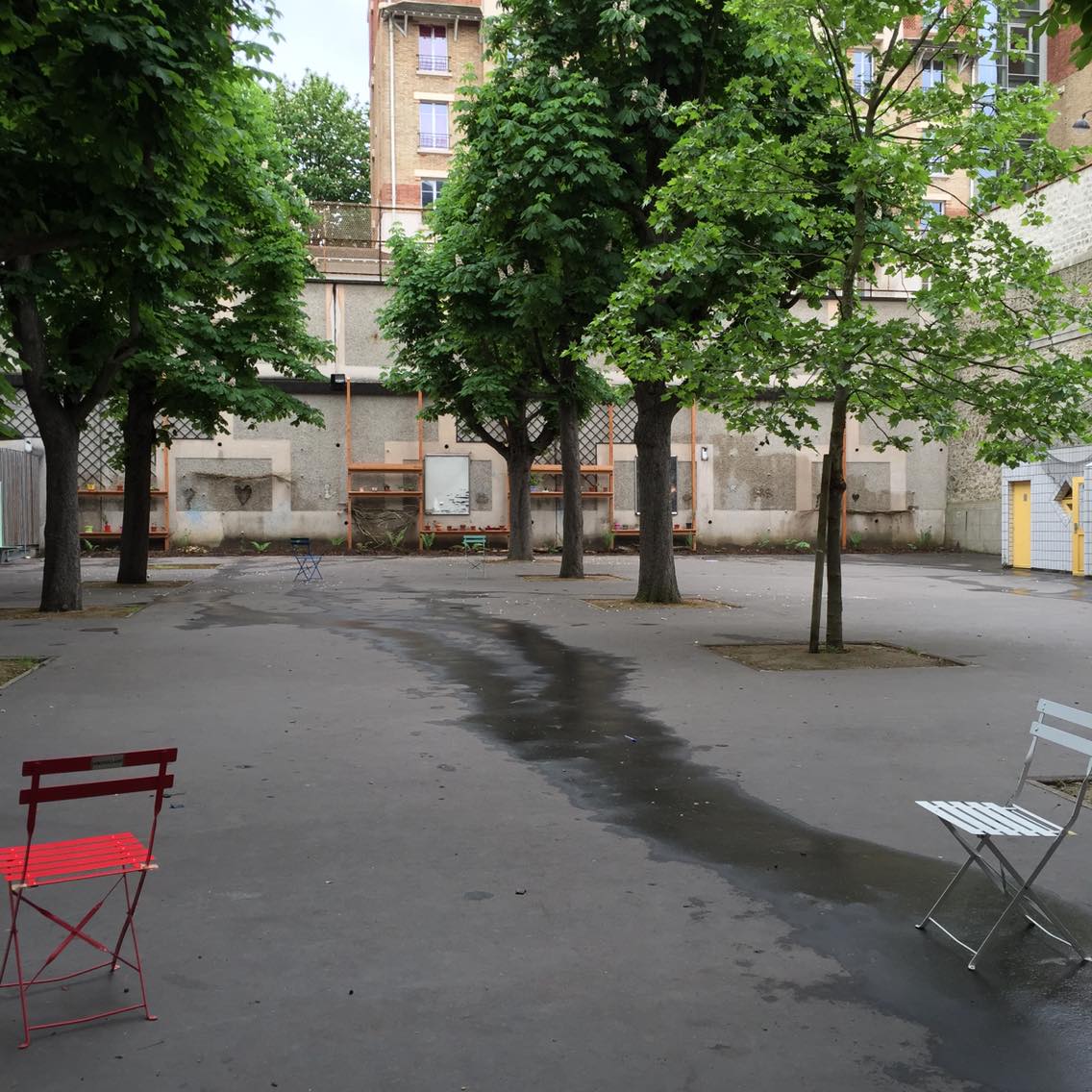 Our courtyard
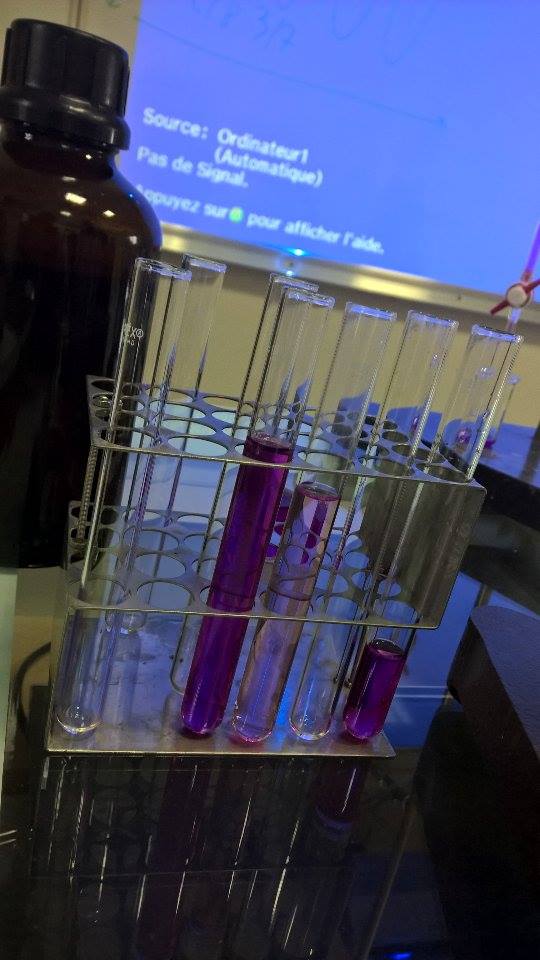 Physical chemistry at Brassens
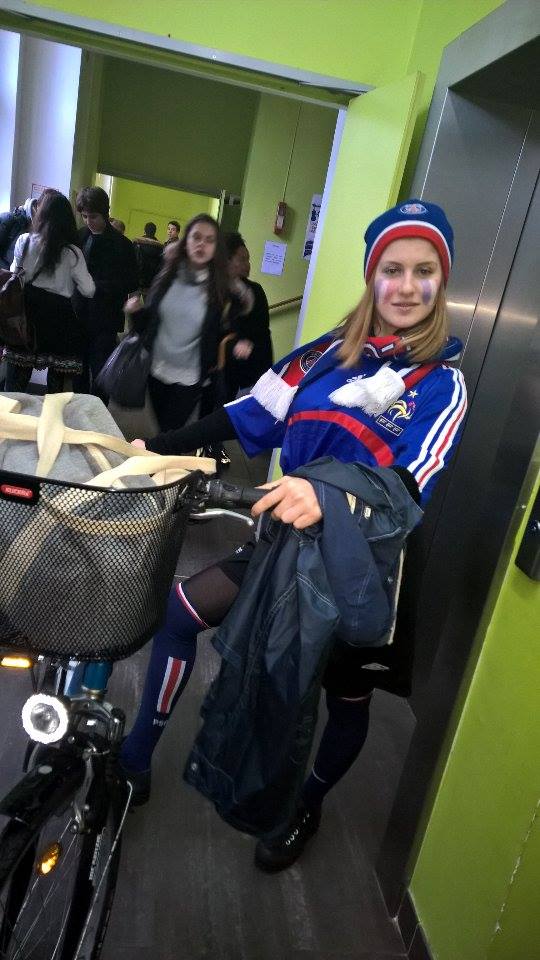 Mardi Gras in Brassens
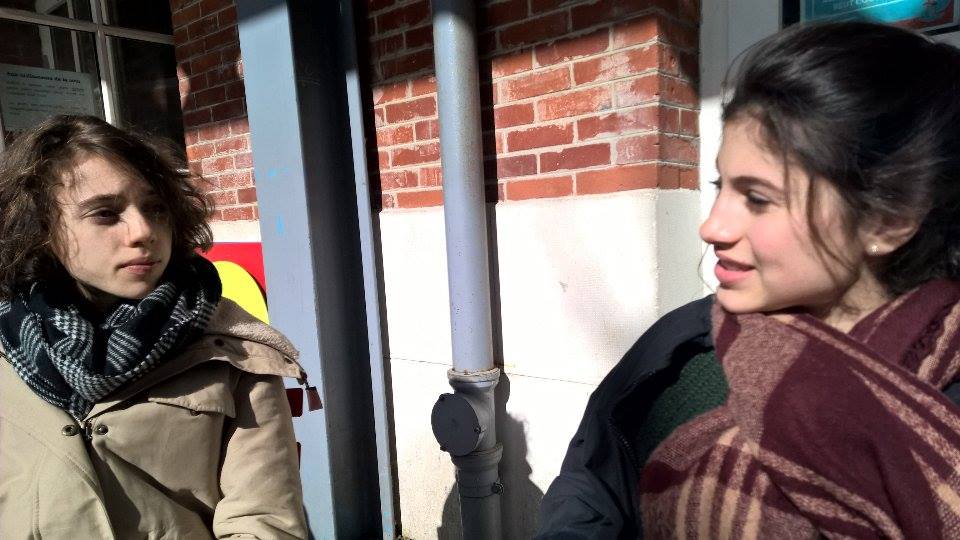 Basically, we are having such a great time in our highschool